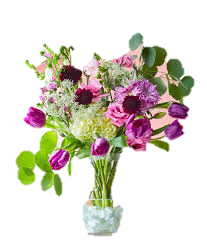 স্বাগতম
পরিচিতি
শুচীরা আলম
সহকারী শিক্ষক
চকনদীকুল সরঃ প্রাঃ বিদ্যালয়
নওগাঁ সদর
নওগাঁ
পাঠ পরিচিতি
শ্রেণিঃ প্রথম
বিষয়ঃ গণিত
পাঠঃগনণা করি (২)
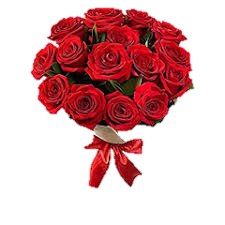 গণনা করি ,সংখ্যা চিনি ও লিখি(১-৫)
সময়ঃ ৪০মিনিট
তারিখঃ ০১/০৭/২৪খ্রিঃ
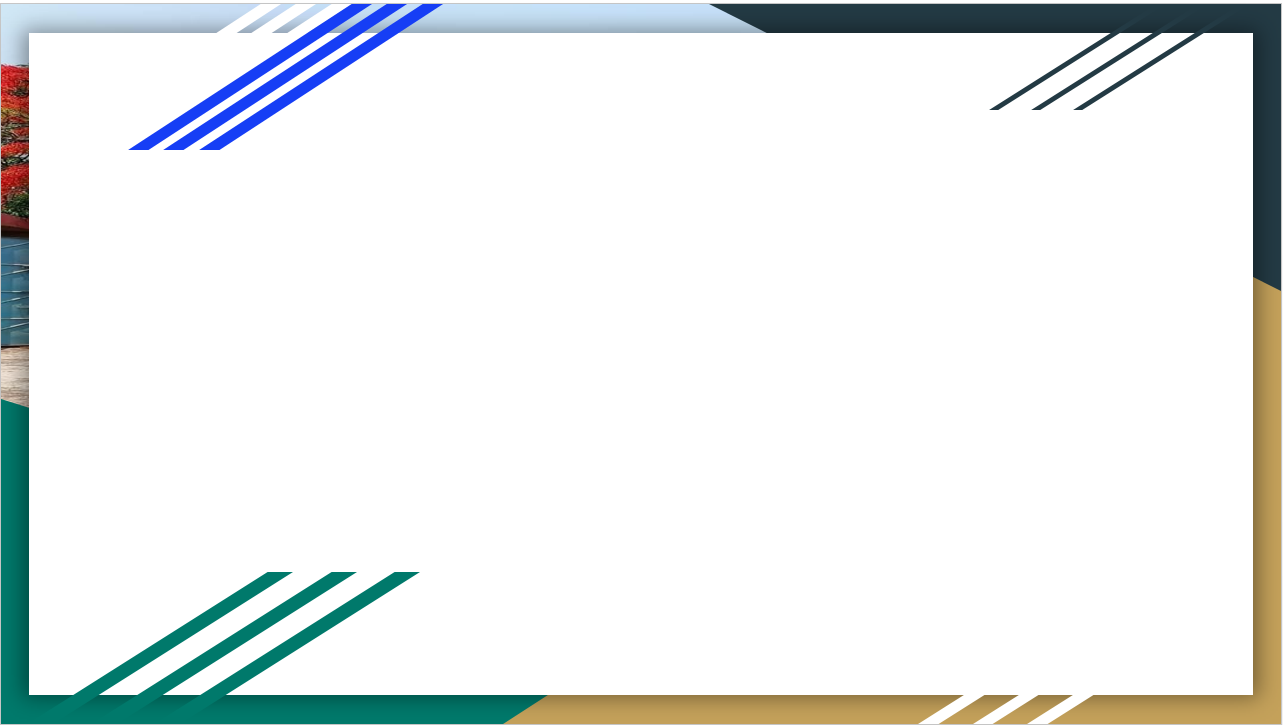 শিখনফল
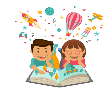 সংখ্যা প্রতীক বা অঙ্ক নাম অনুযায়ী শনাক্ত করে প্রকাশ করতে পারবে।
বস্তু গণনা করে তা সংখ্যায় প্রকাশ করতে পারবে।
১ থেকে ৫ পর্যন্ত সংখ্যা গণনা করতে পারবে।
১ থেকে ৫ পর্যন্ত সংখ্যা পড়তে পারবে।
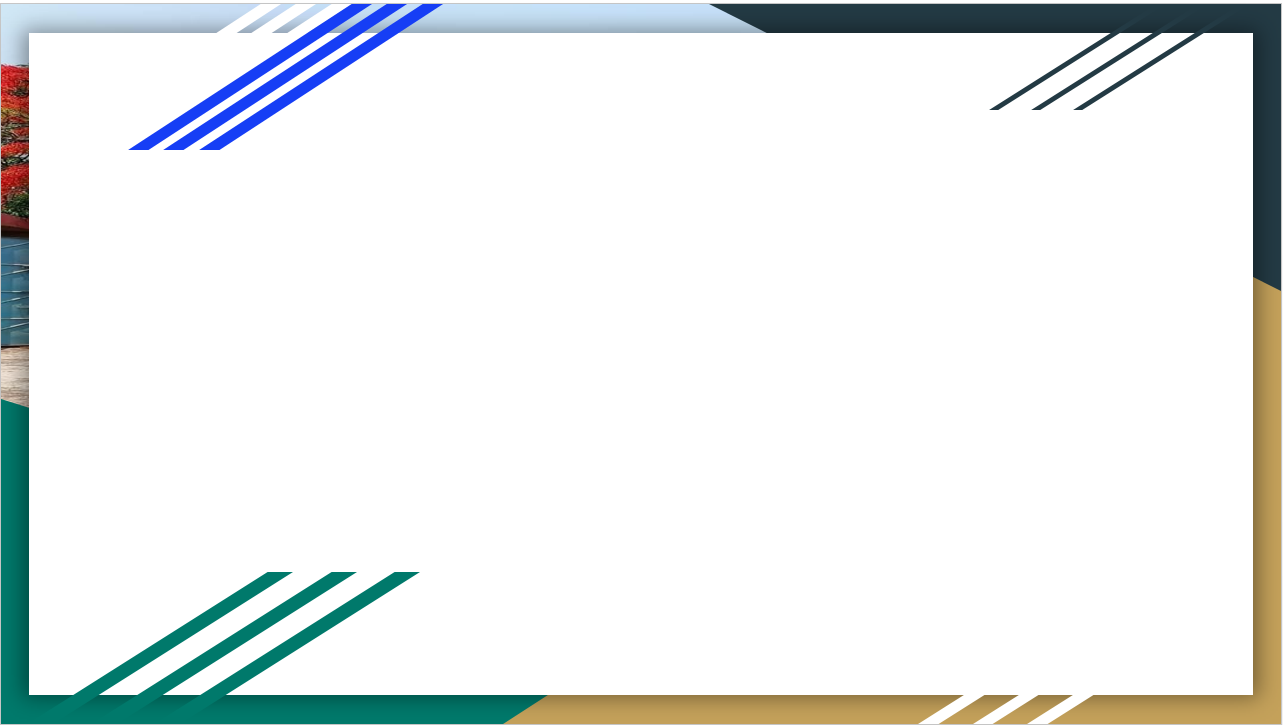 চলো একটি গান শুণিঃ
এক আর দুই জবা আর জুঁই………খেজুরের রস
ছড়া গানের মাধ্যমে আবেগ সৃষ্টি।
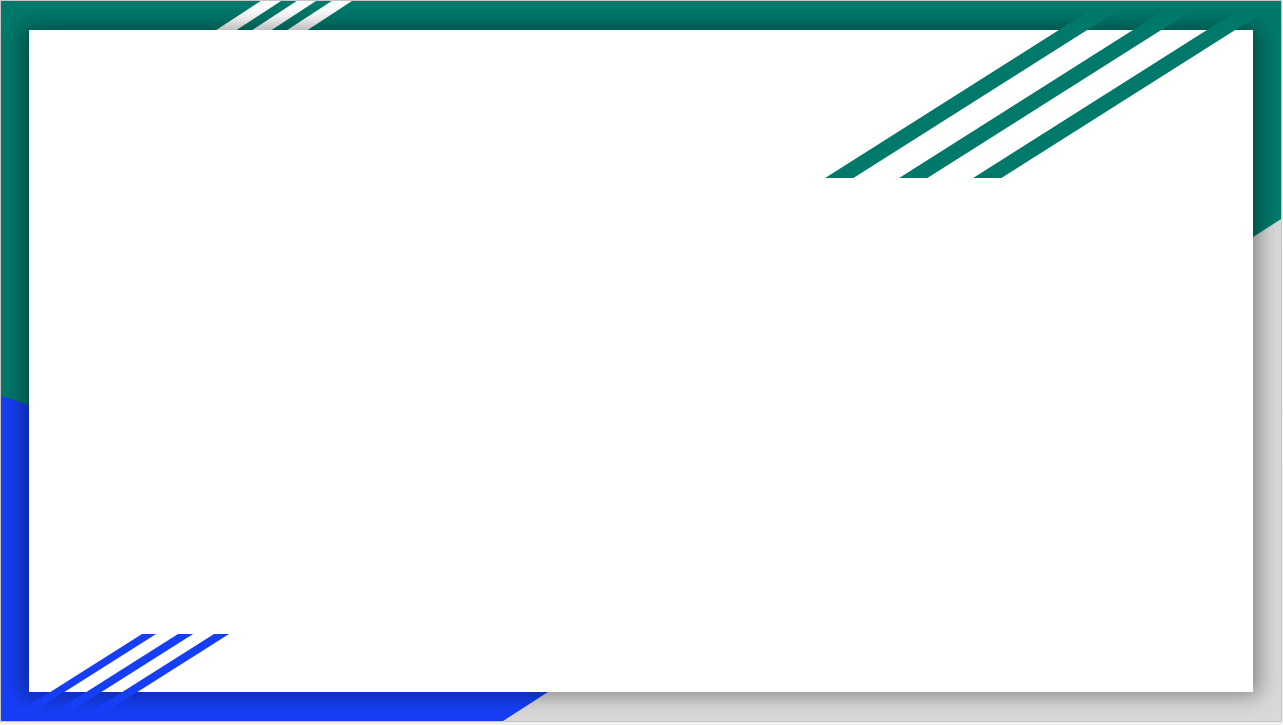 চল কিছু ছবি দেখি
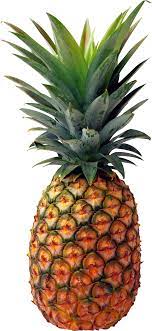 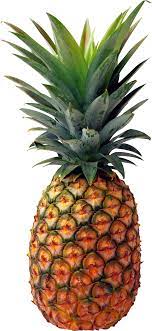 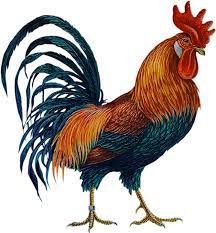 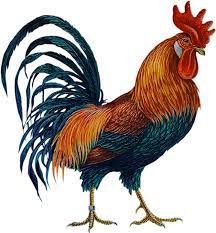 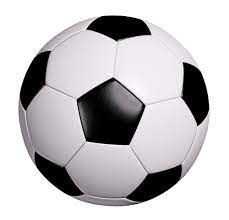 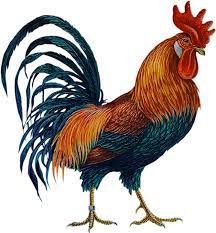 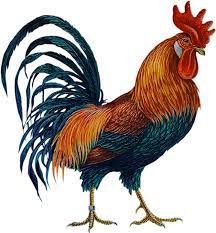 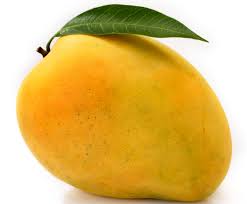 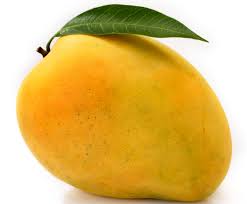 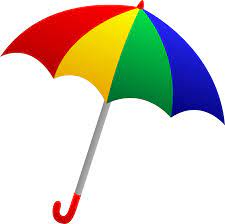 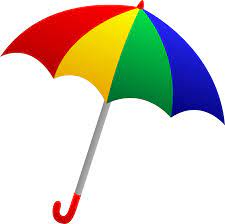 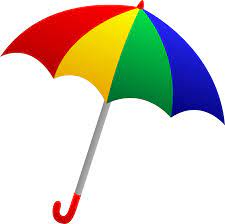 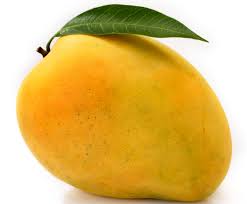 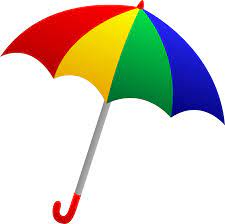 ছবি গুলো দেখে তোমাদের কি মনে হচ্ছে
আমাদের আজকের পাঠ কি?
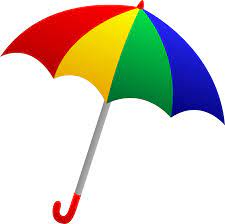 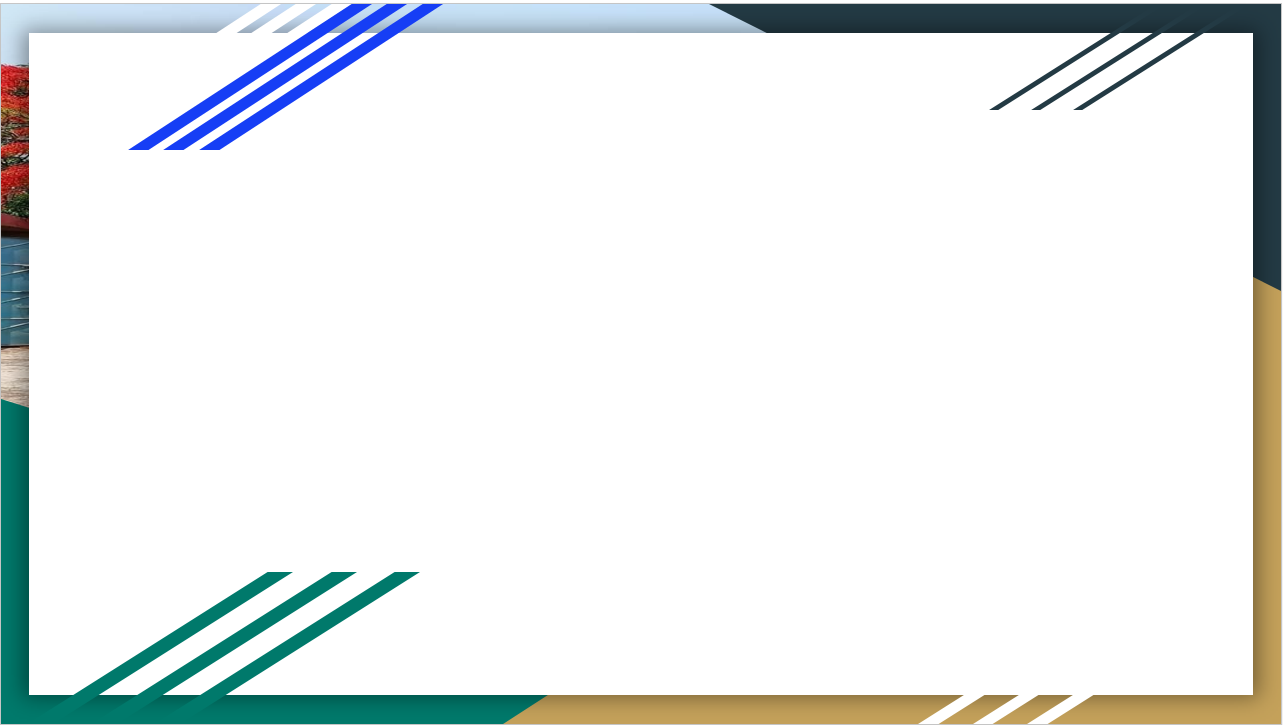 পাঠ ঘোষণা
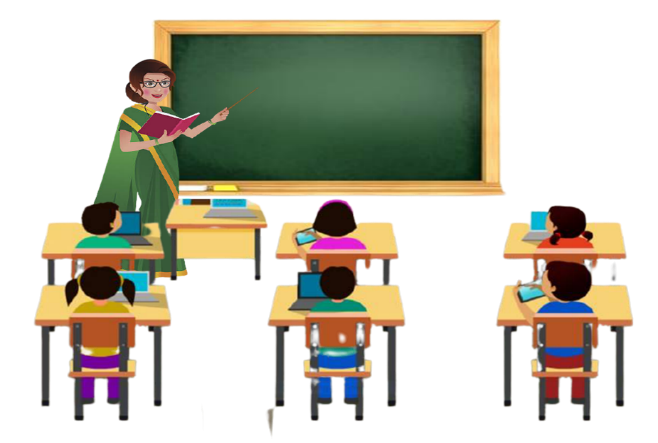 সংখ্যা: ১ থেকে ৫ পর্যন্ত
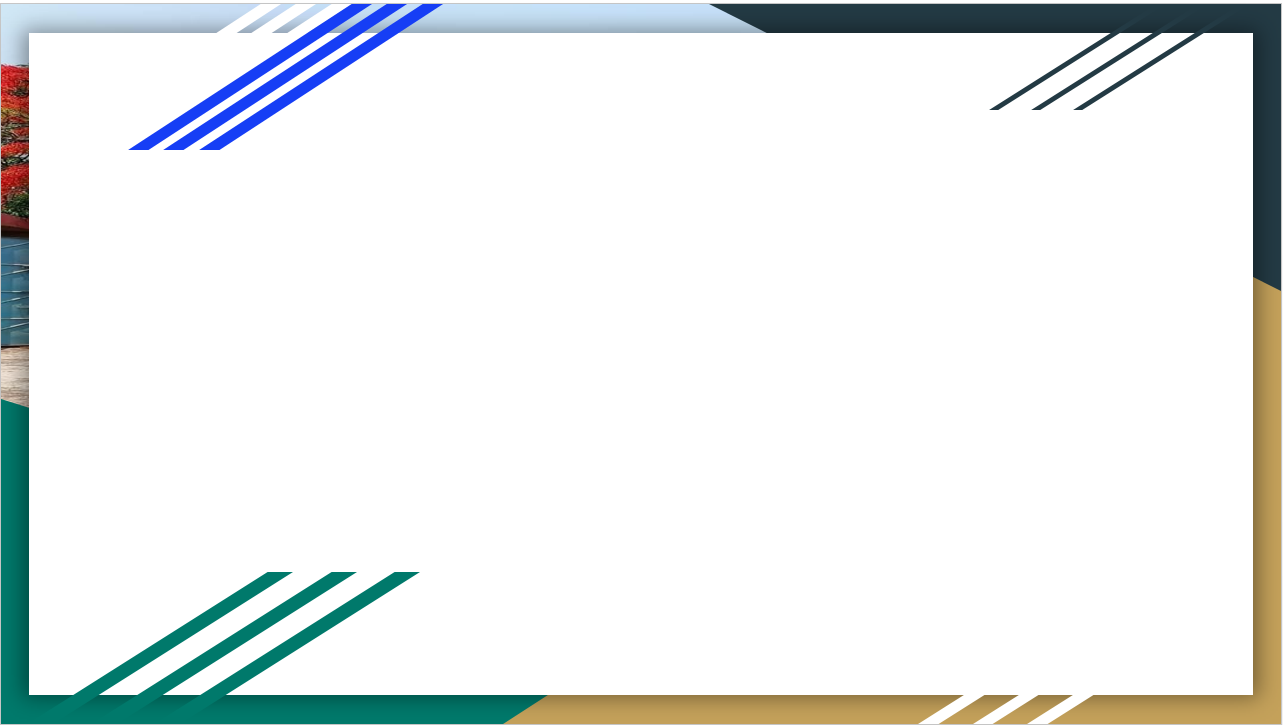 সংখ্যা চিনে পড়ি
ছবি গণনা করি
1
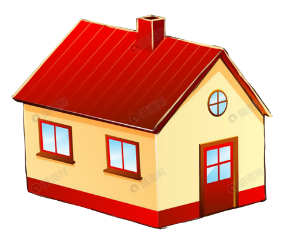 এক
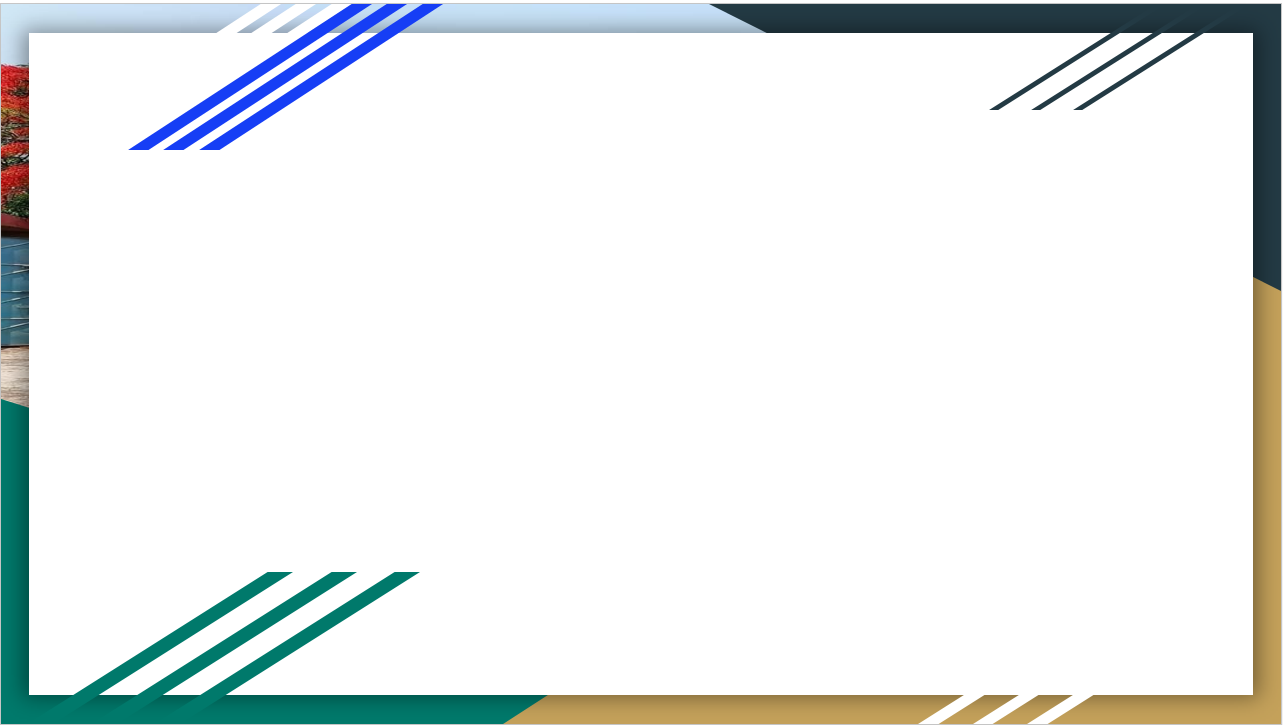 সংখ্যা চিনে পড়ি
ছবি গণনা করি
২
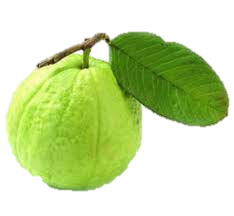 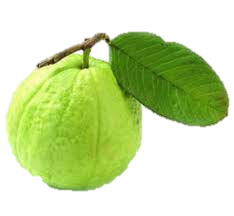 দুই
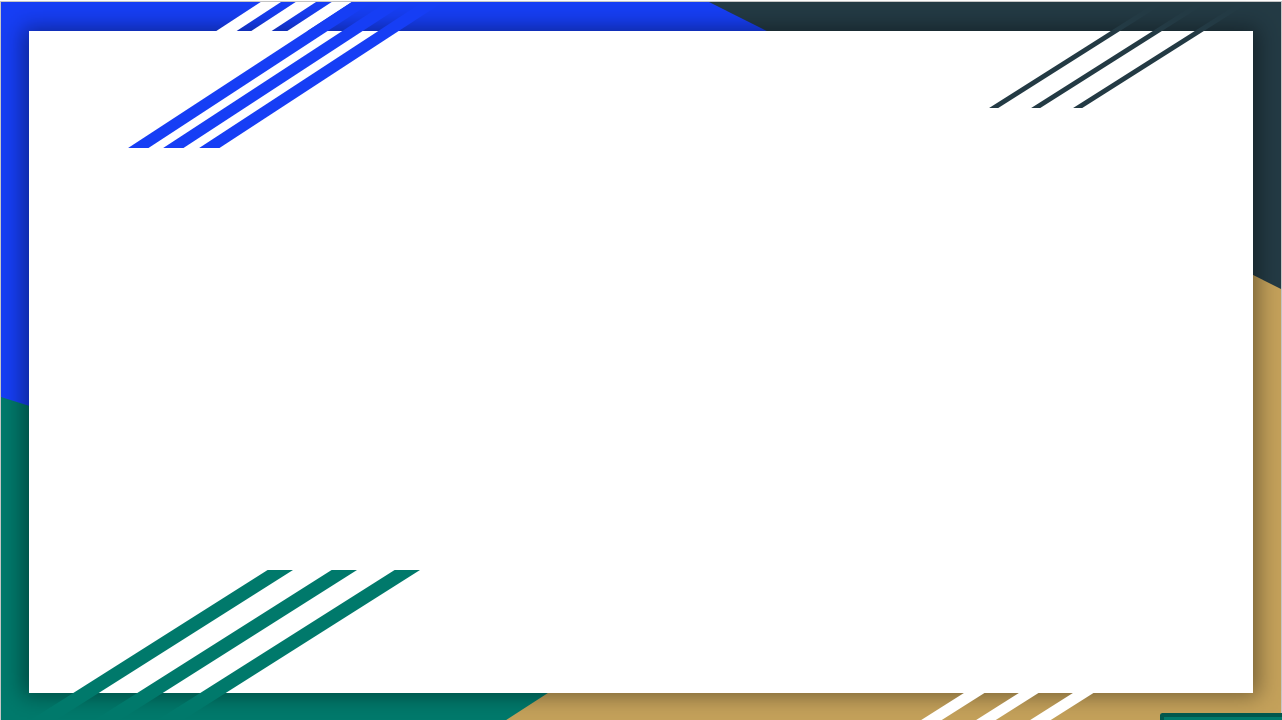 সংখ্যা চিনে পড়ি
ছবি গণনা করি
৩
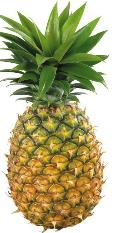 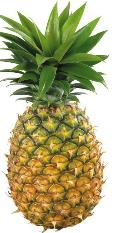 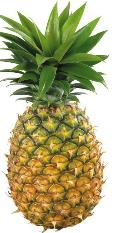 তিন
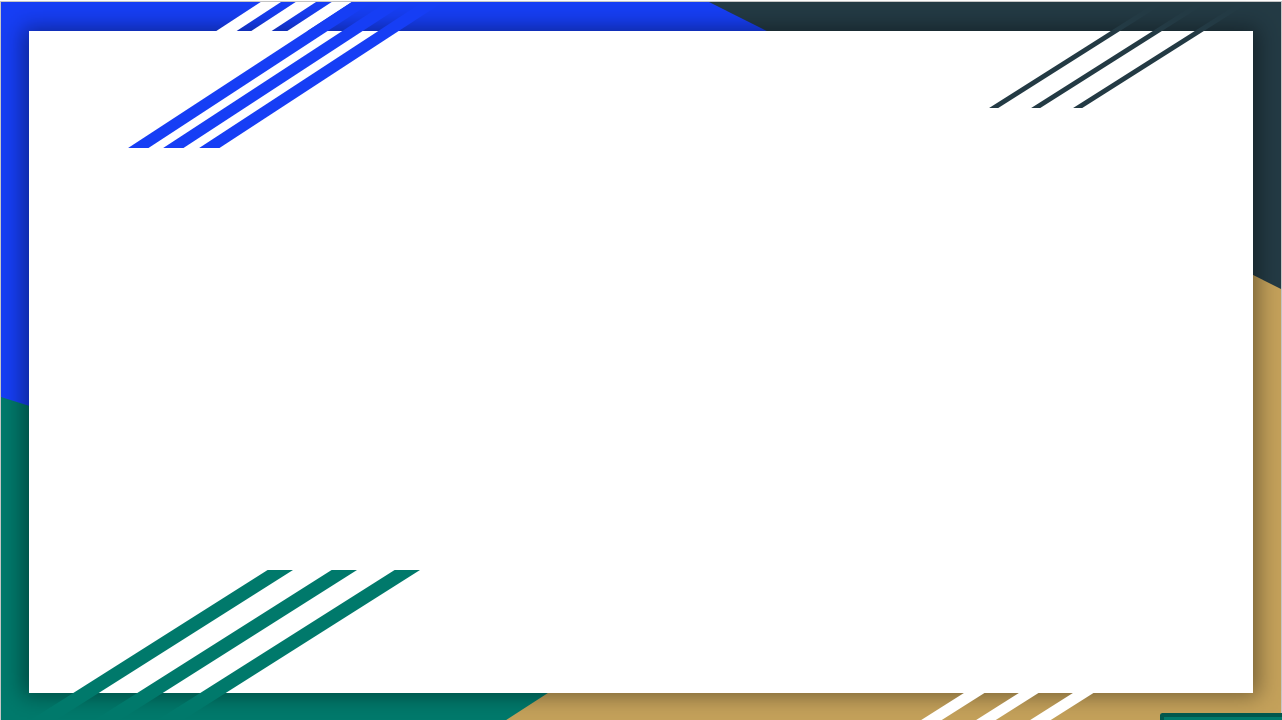 সংখ্যা চিনে পড়ি
ছবি গণনা করি
৪
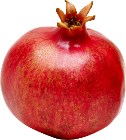 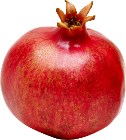 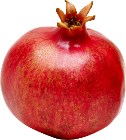 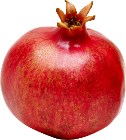 চার
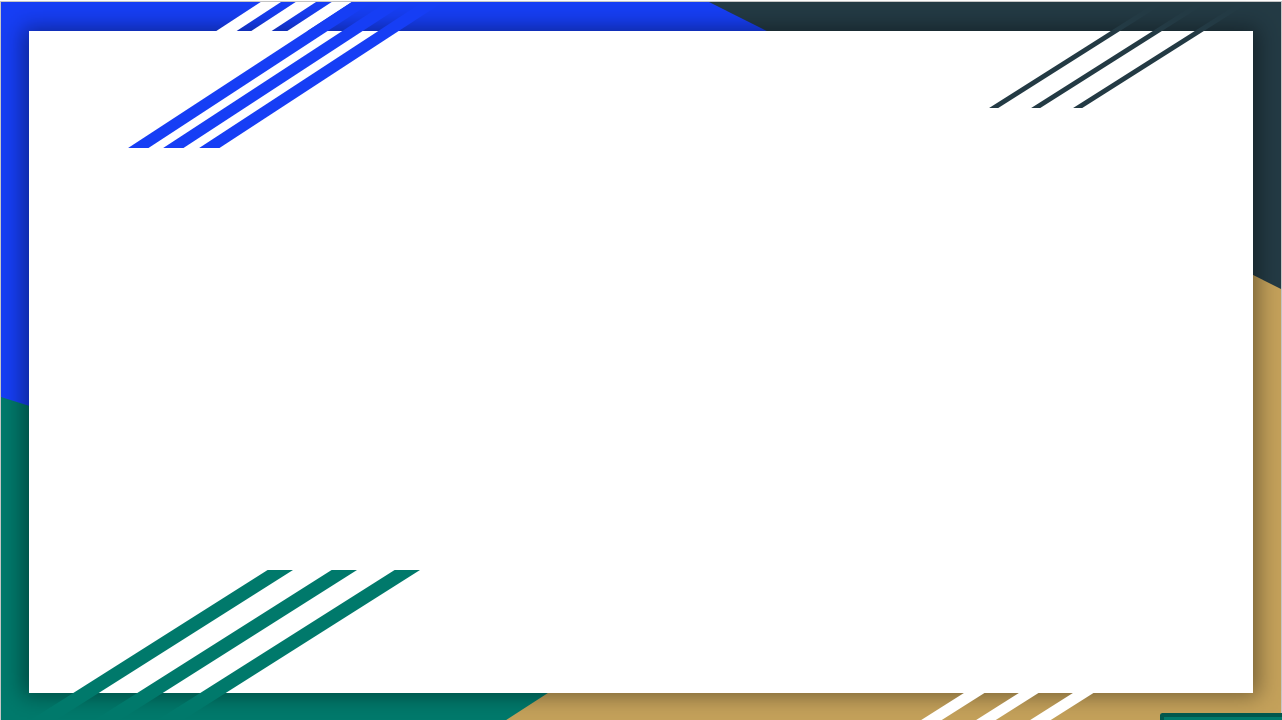 সংখ্যা চিনে পড়ি
ছবি গণনা করি
৫
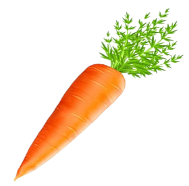 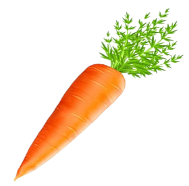 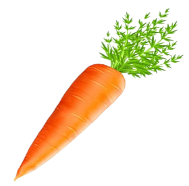 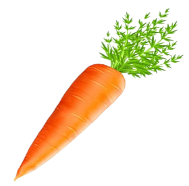 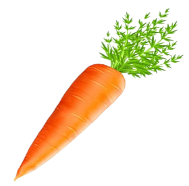 পাঁচ
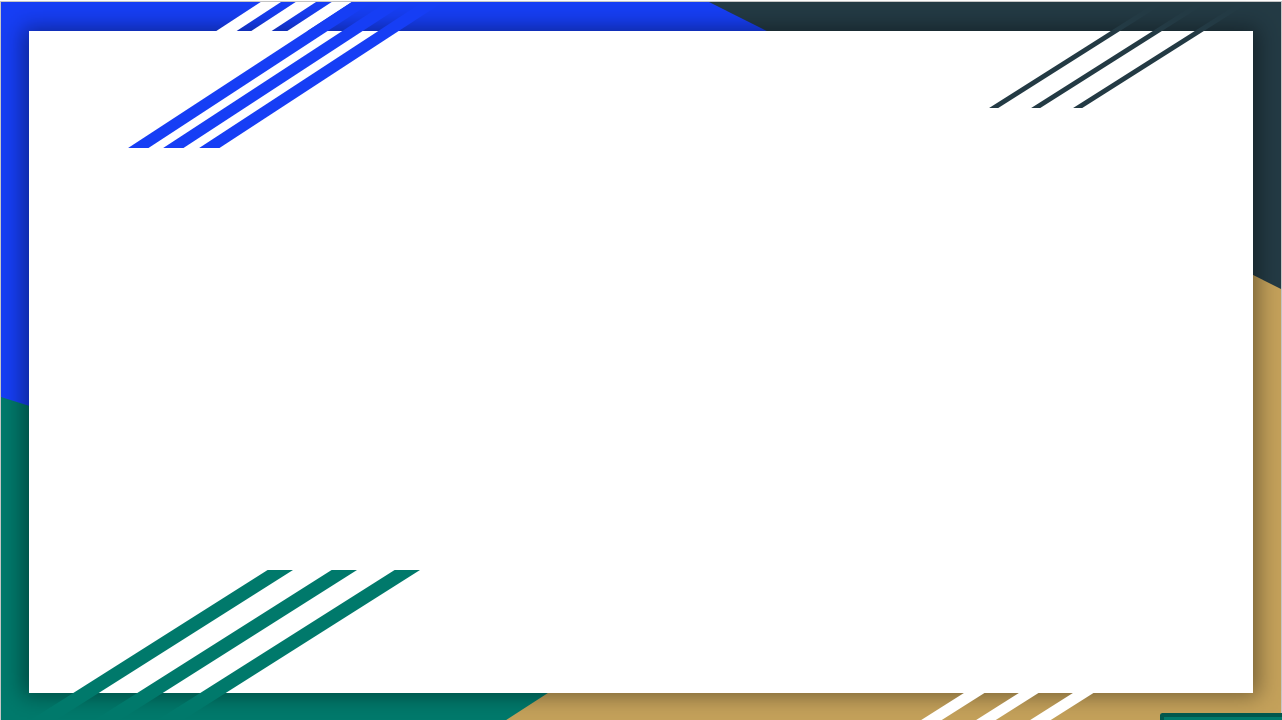 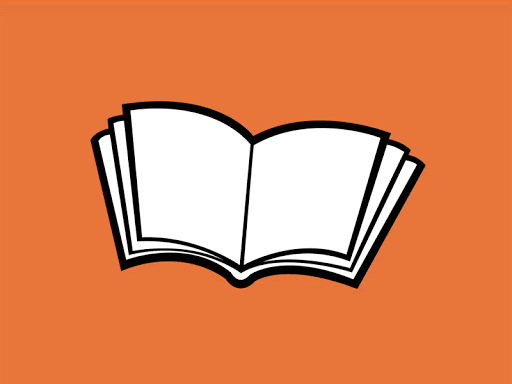 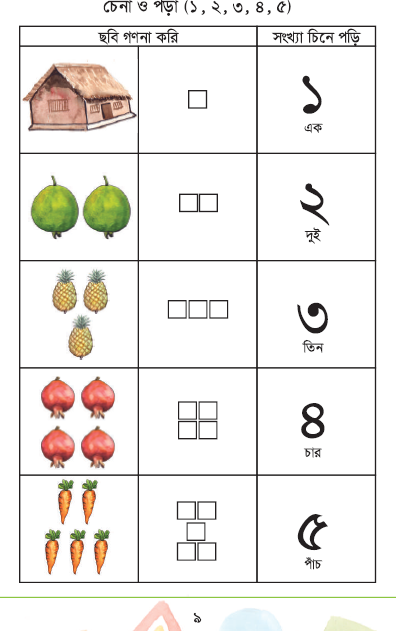 শিক্ষার্থীরা তোমরা এখন পাঠ্যবইয়ের ৯ পৃষ্ঠা বের করো।
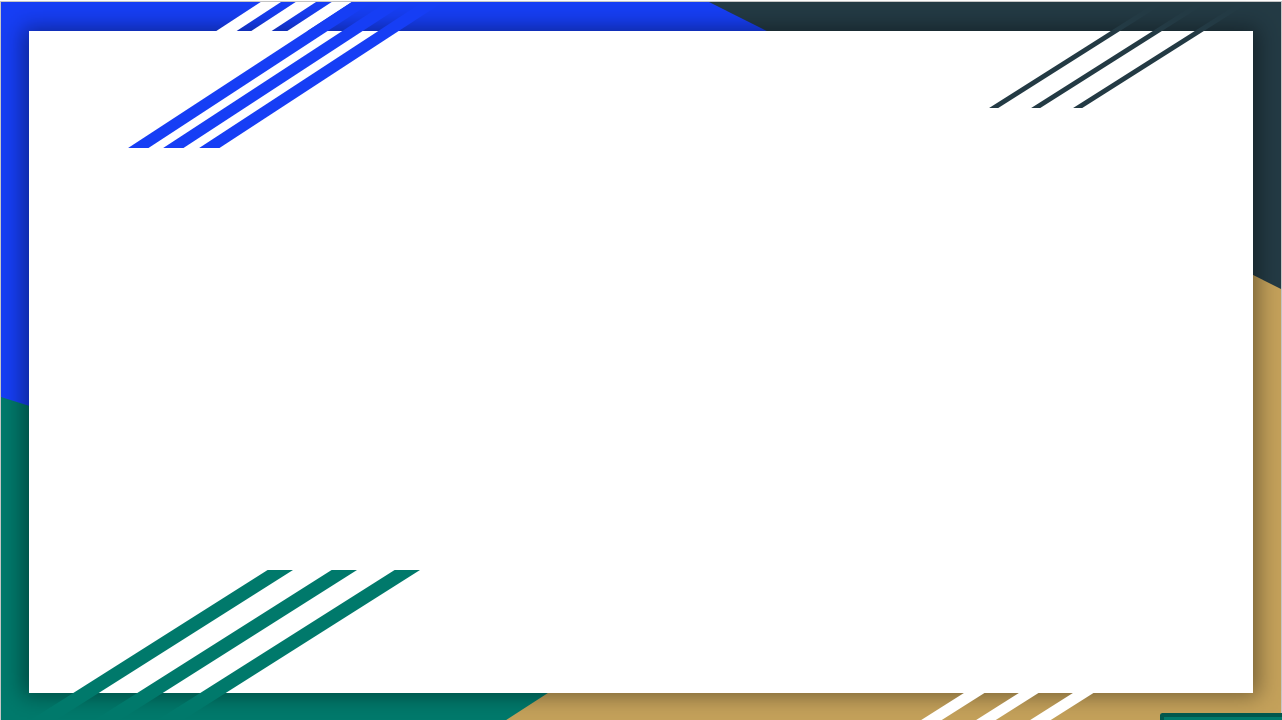 একক কাজ
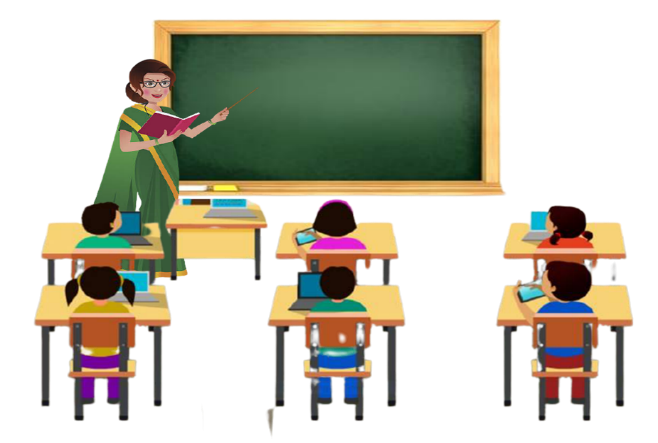 চলো ছবির সাথে সংখ্যা মিল করি
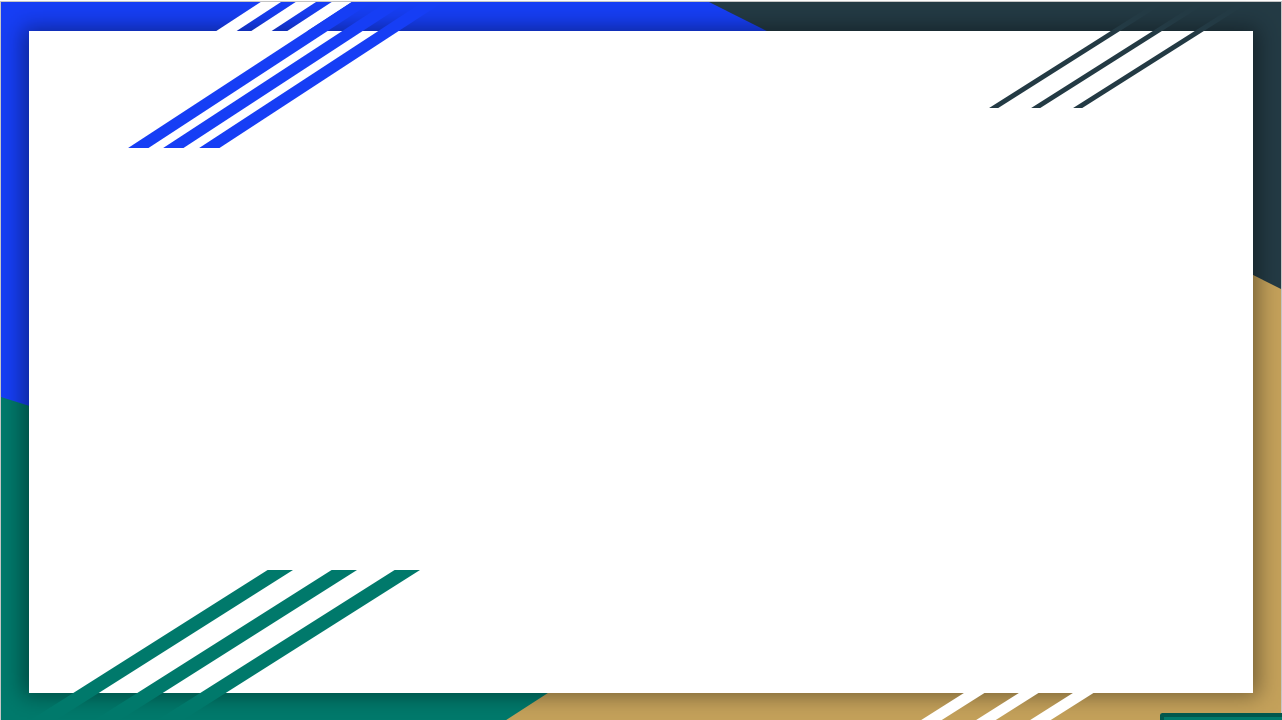 একক কাজ
ছবি গণনা করে সংখ্যার সাথে দাগ টেনে মিল করি
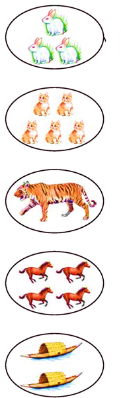 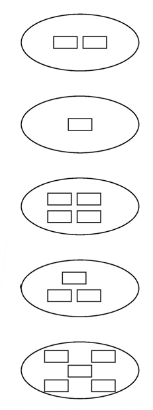 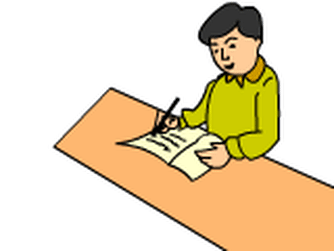 ১
৩
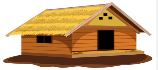 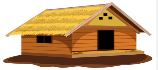 ২
৫
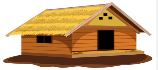 ৪
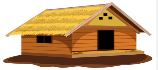 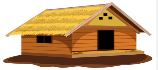 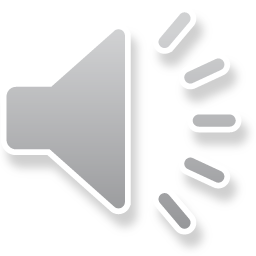 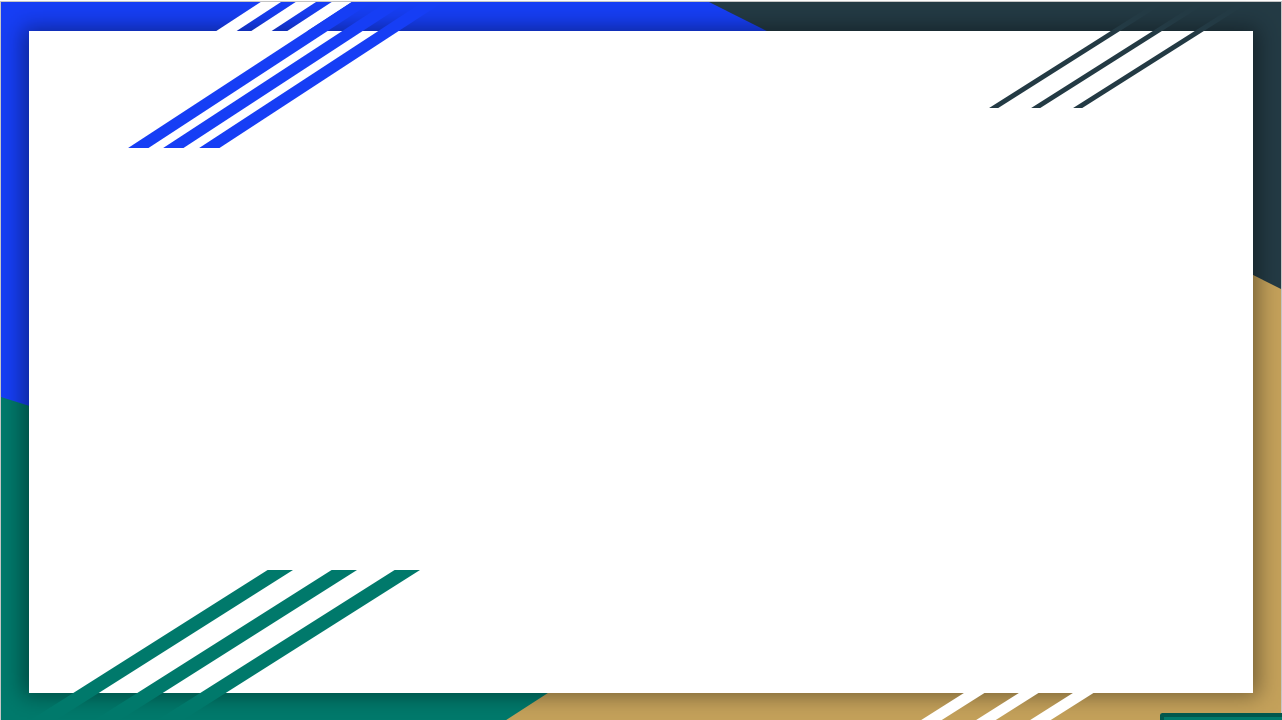 ছবি গণনা করে পাশের সংখ্যায় গোল দাগ (o) দিই
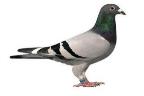 ২
৪
১
৩
৫
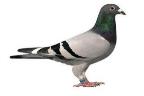 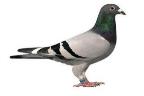 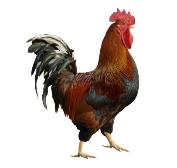 ২
৪
১
৩
৫
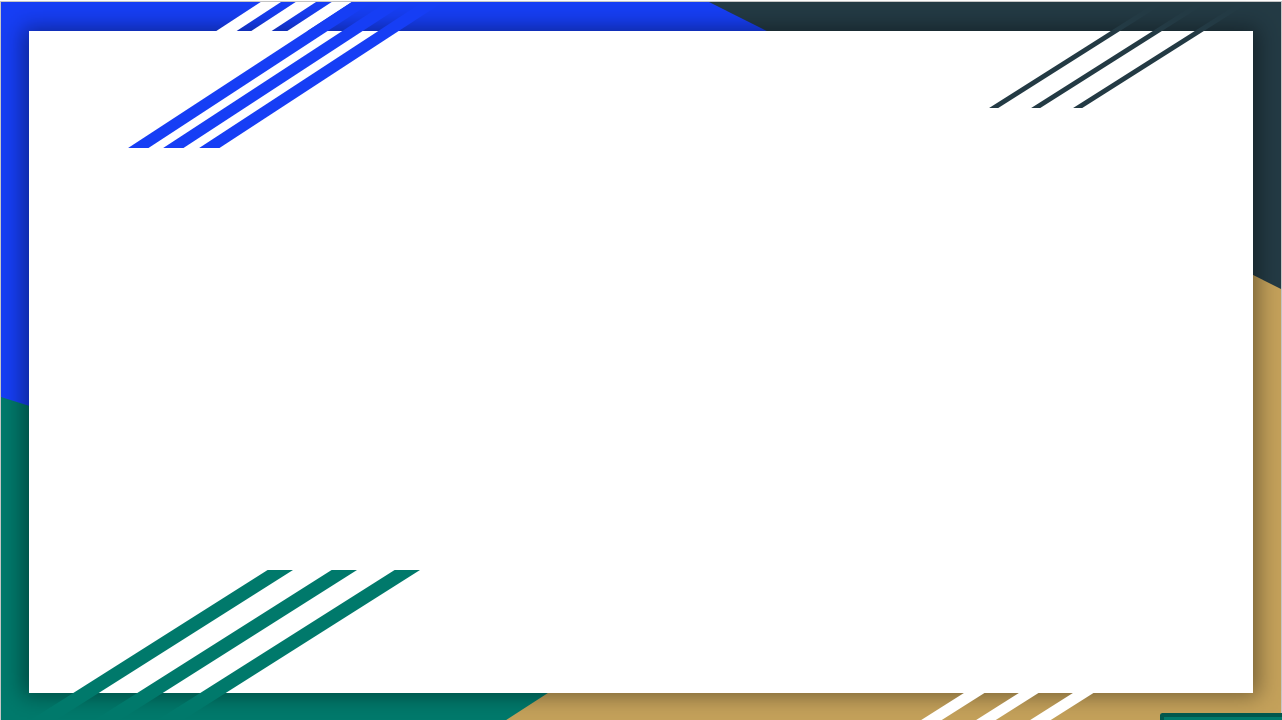 ছবি গণনা করে পাশের সংখ্যায় গোল দাগ (o) দিই
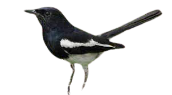 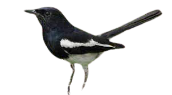 ২
৪
১
৩
৫
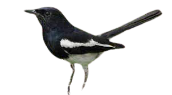 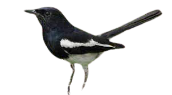 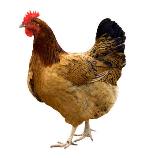 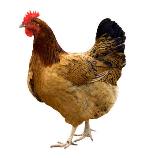 ২
৪
১
৩
৫
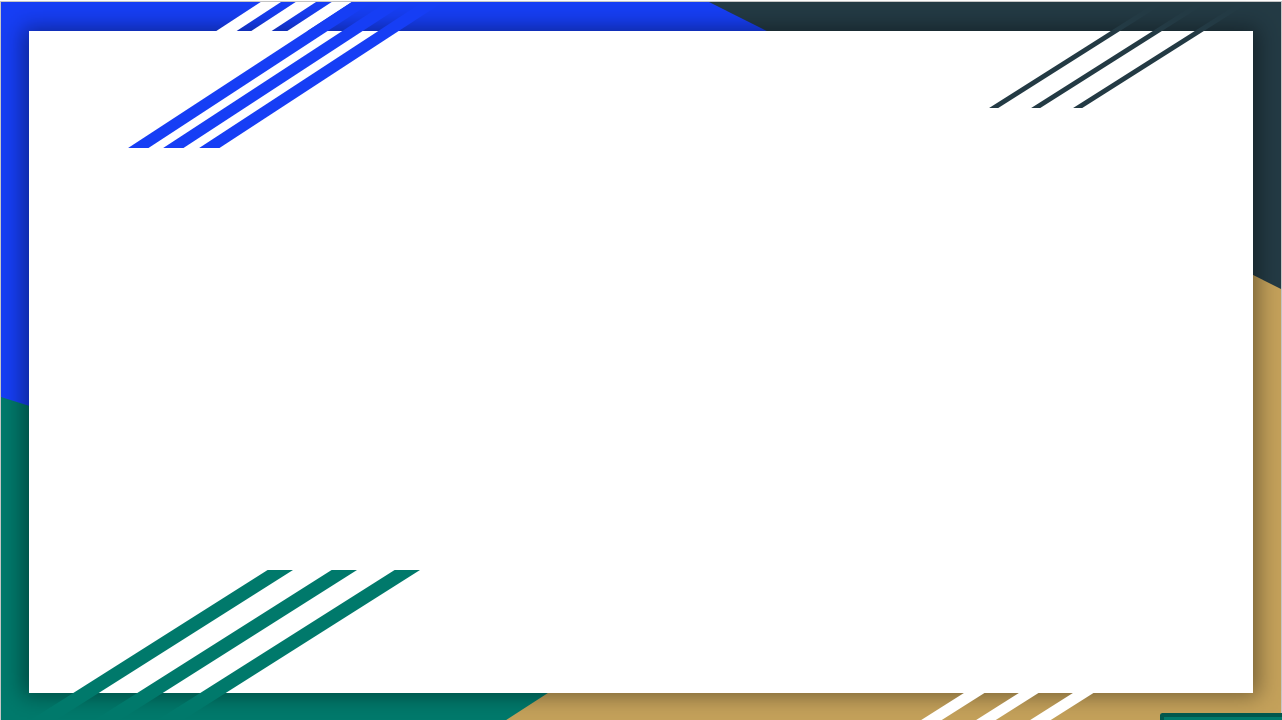 ছবি গণনা করে পাশের সংখ্যায় গোল দাগ (o) দিই
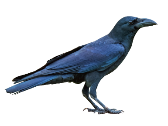 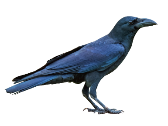 ২
৪
১
৩
৫
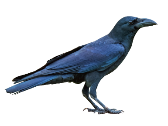 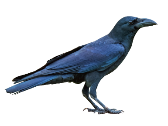 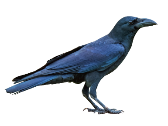 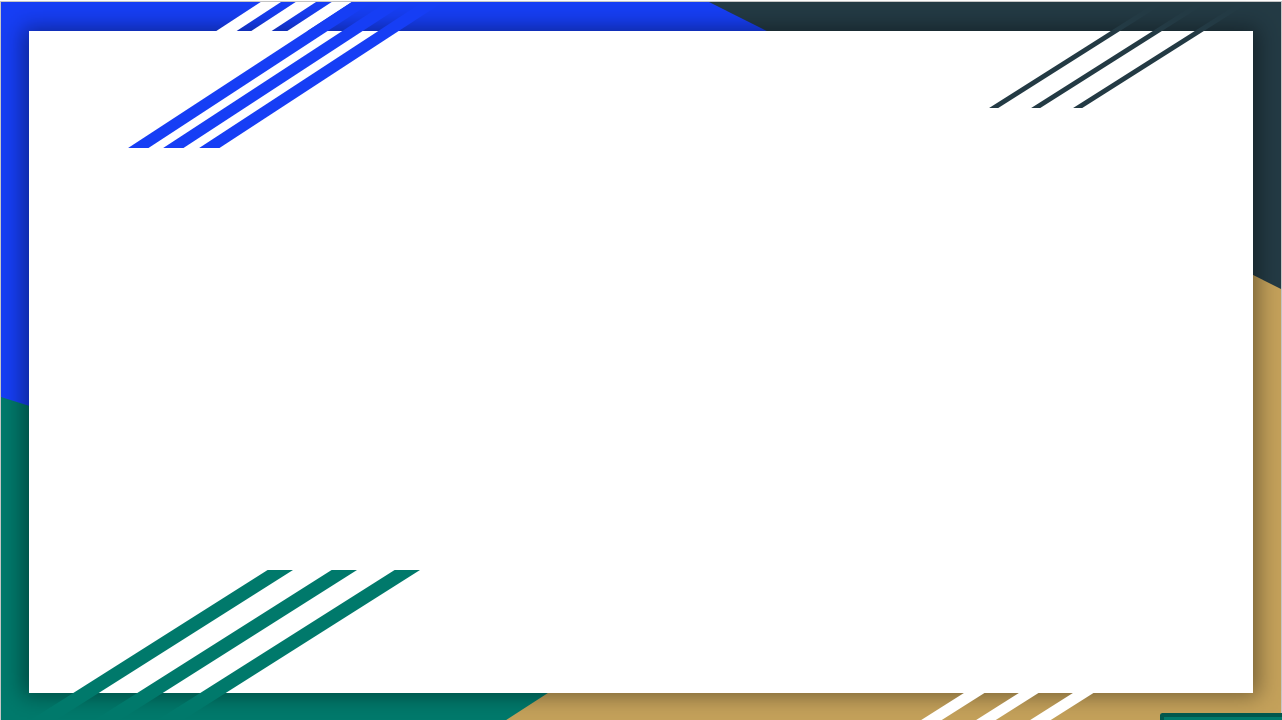 দলীয় কাজ
?
শিক্ষার্থীদের ৪টি দলে ভাগ করবো। প্রত্যেক দলে সংখ্যা কার্ড দিয়ে সাজাতে বলবো।
২
৫
১
৩
৪
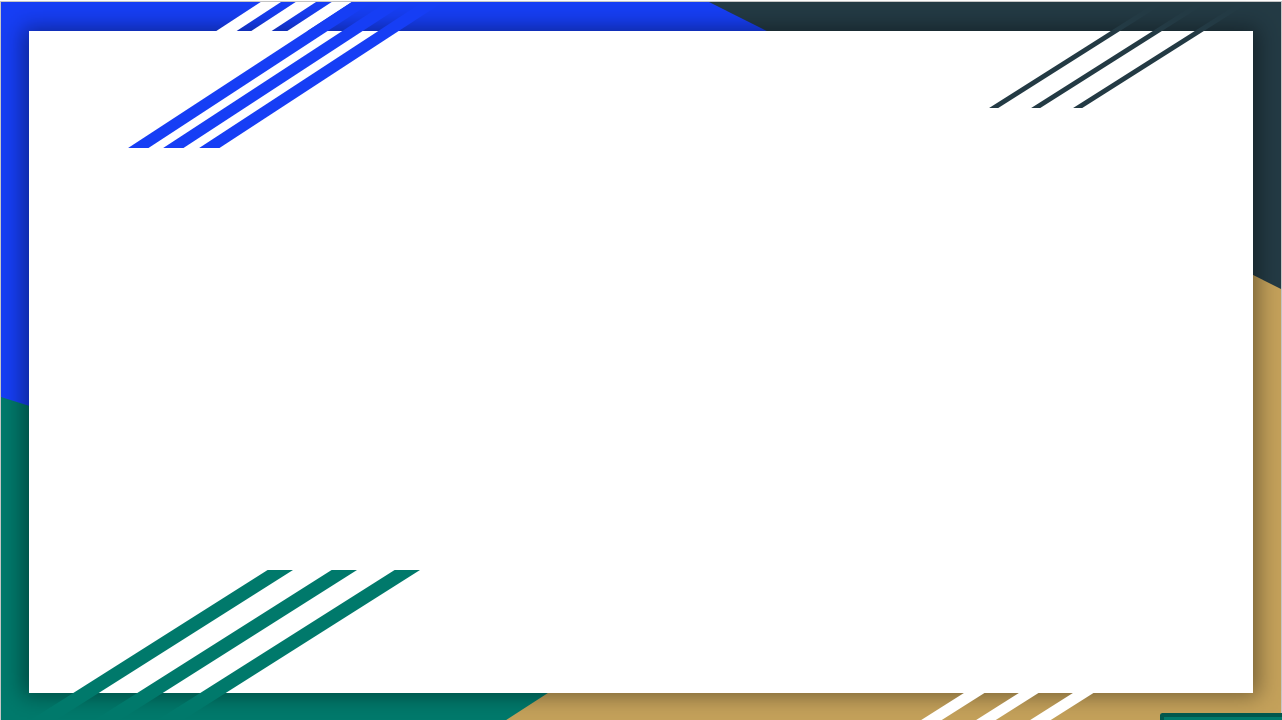 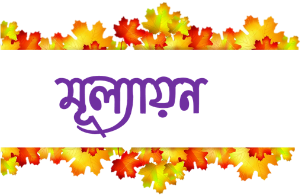 ছবি গণনা করি ও খালি ঘরে সংখ্যা লিখি
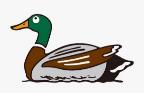 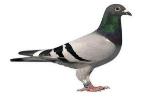 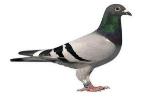 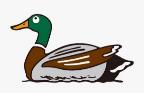 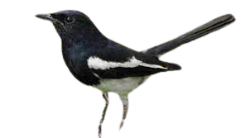 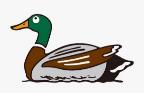 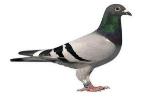 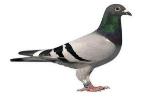 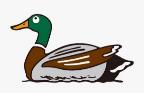 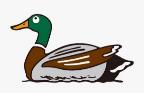 ৫
১
৪
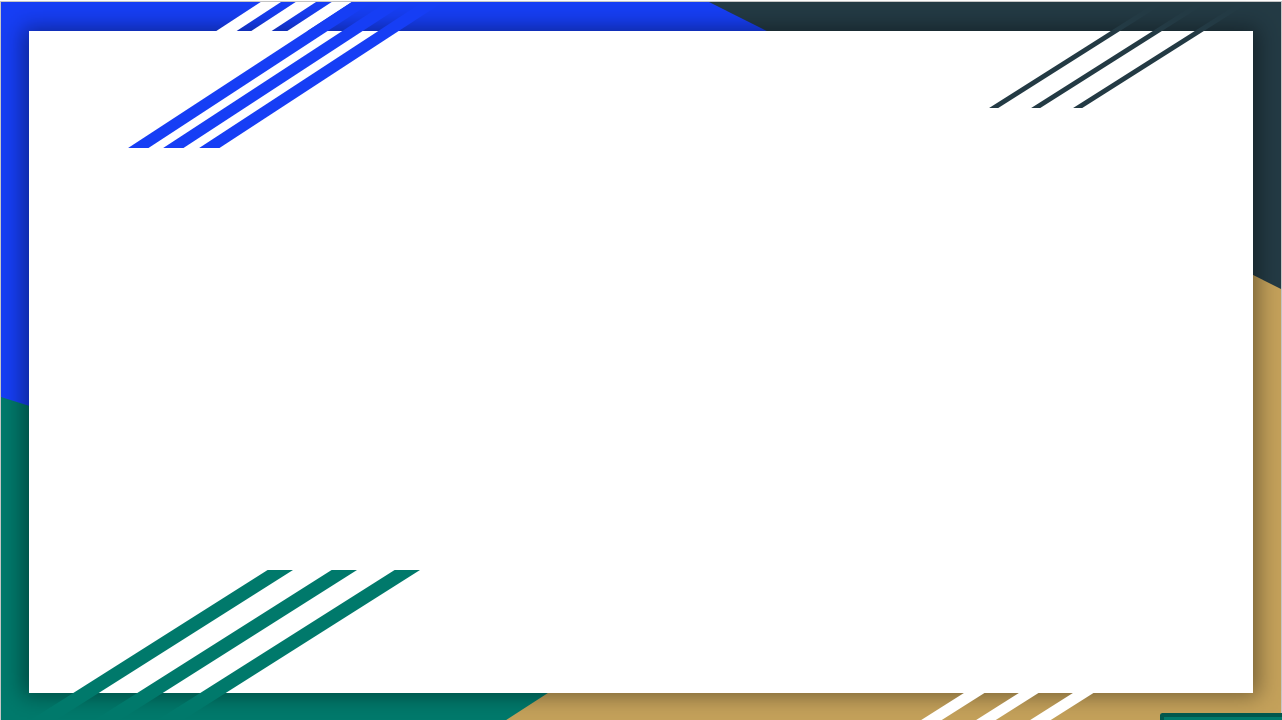 পরিকল্পিত কাজ
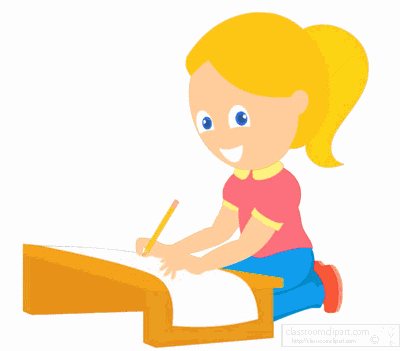 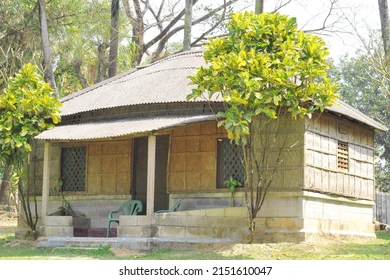 ১ থেকে ৫ পর্যন্ত সংখ্যা গুলো লিখে আনবে।
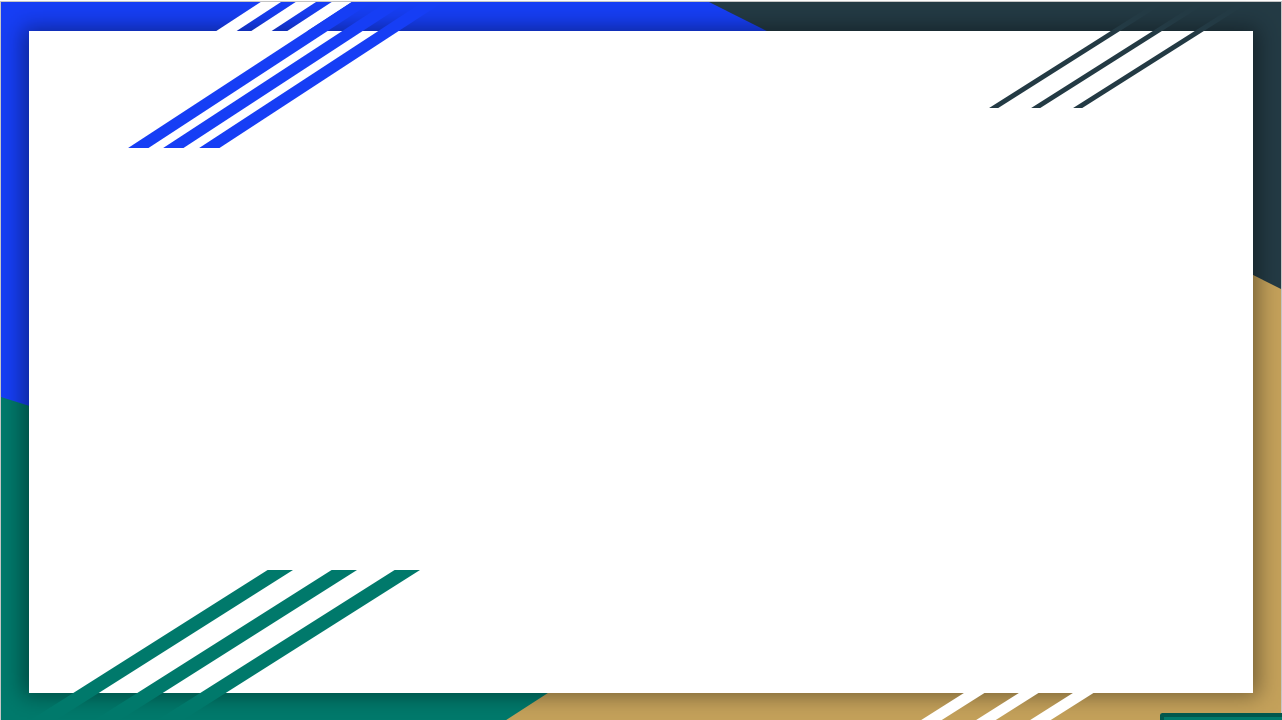 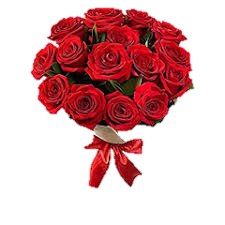 ধন্যবাদ